LET’S ETWIN ER & MVO
Marta Pey Pratdesaba
Foreign languages coordinator MVO
eTwinning Ambassador
TEACHER TRAINER
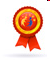 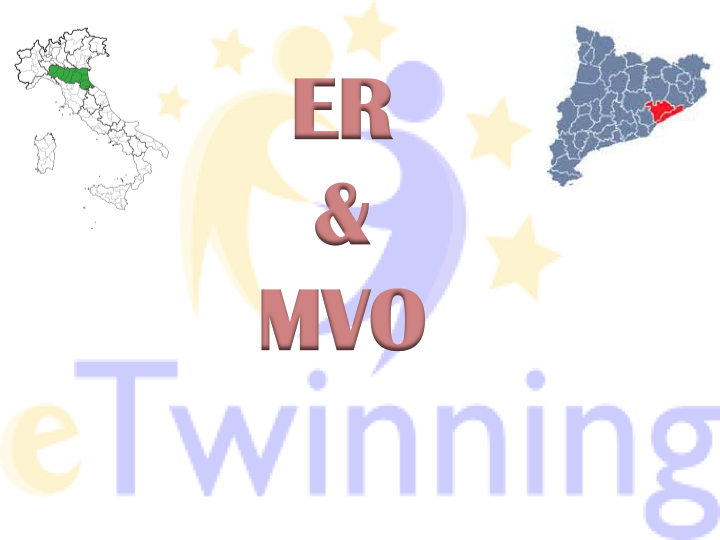 April 2016
contents
What’s eTwinning?
4
Programme of the European Commission
5
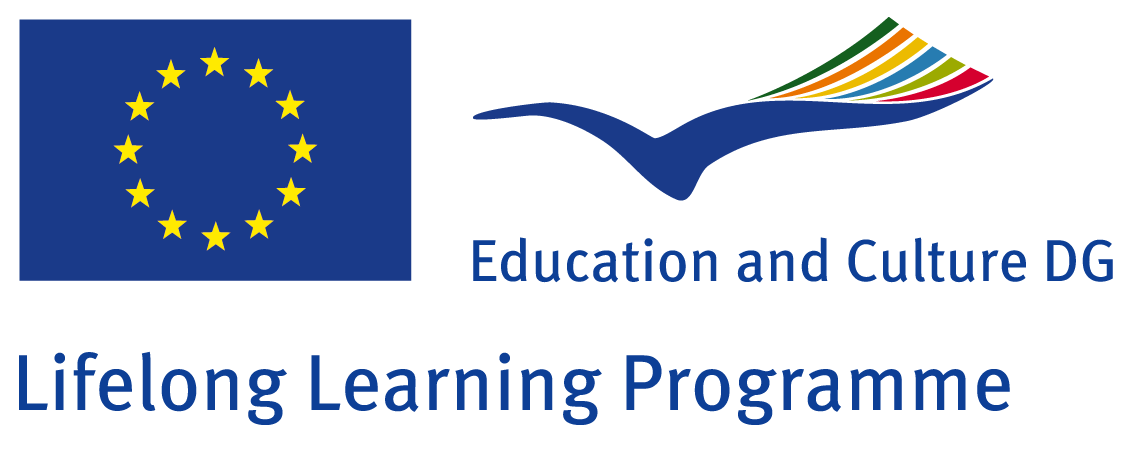 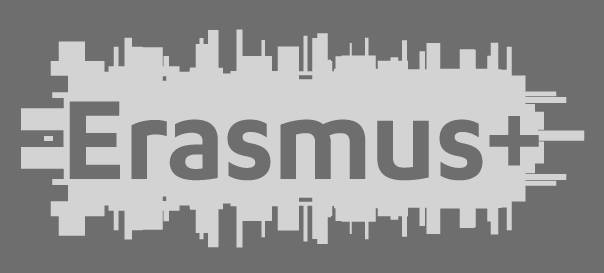 6
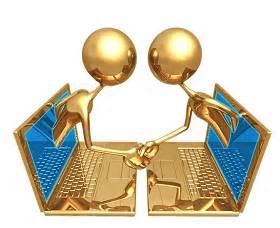 7
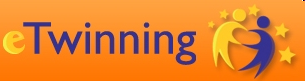 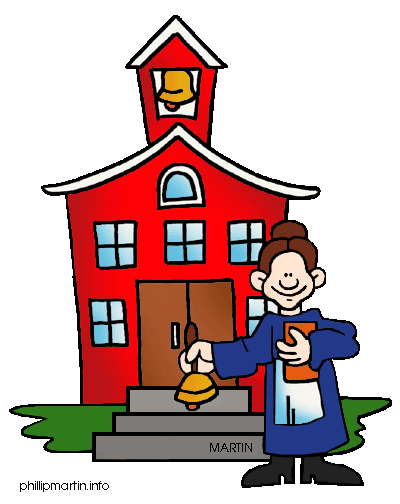 8
The basics
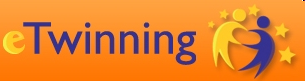 9
EVOLUTION OF ETWINNING
THE DESKTOP: https://live.etwinning.net/
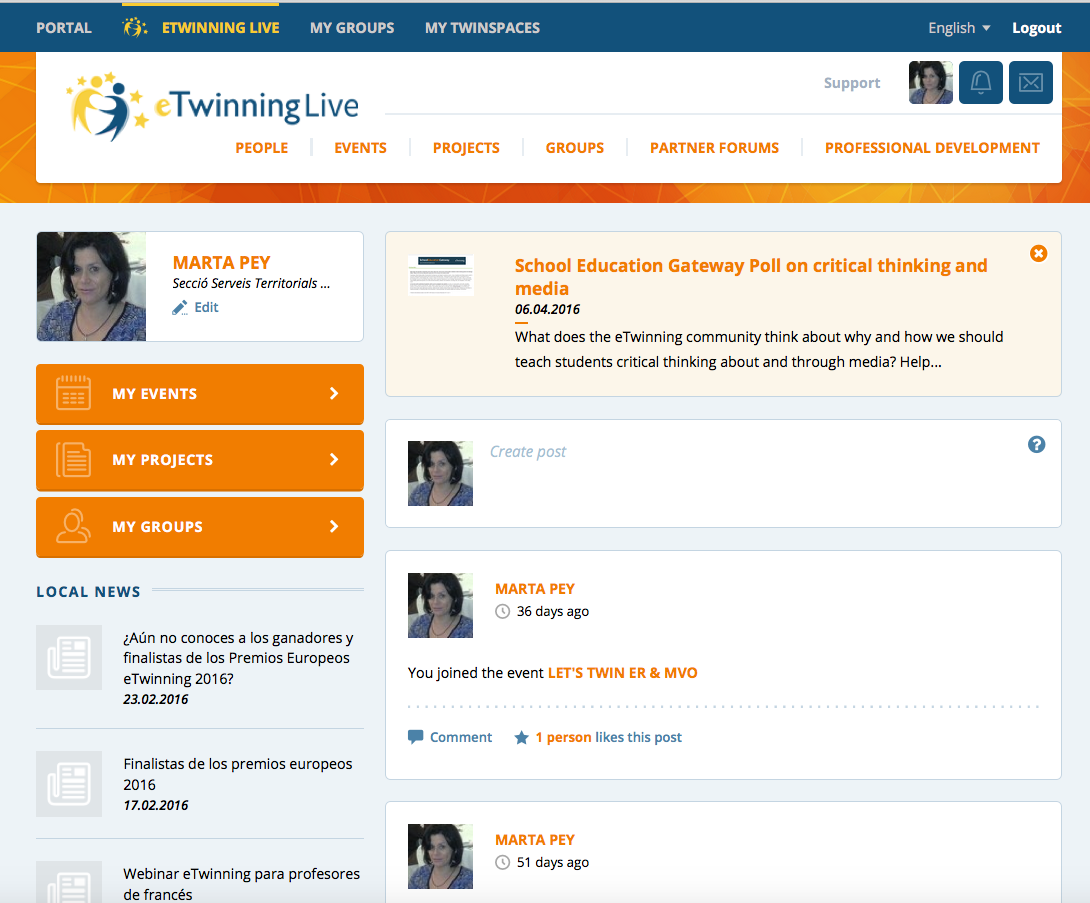 11
12
1.
13
2. Professional networking in an European context:
14
3. Education opportunities
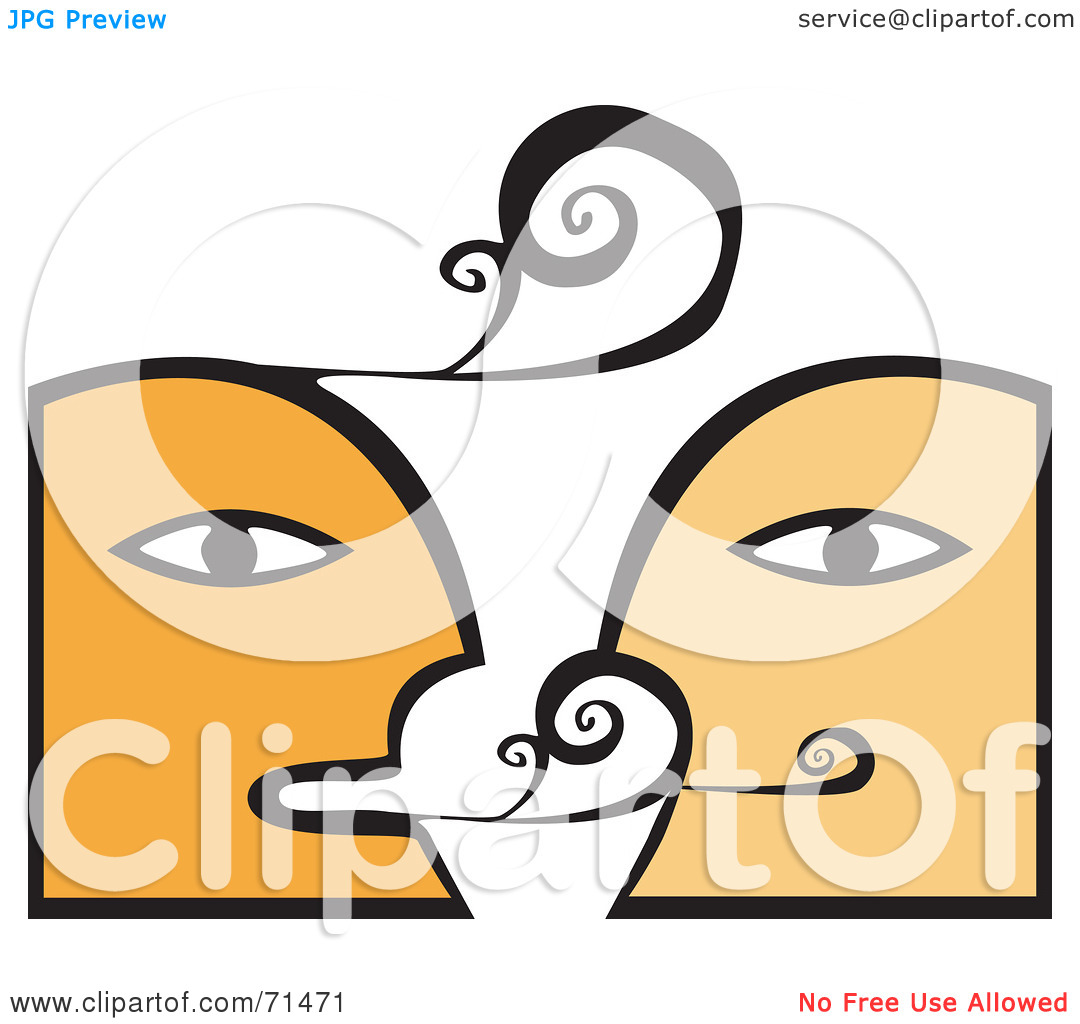 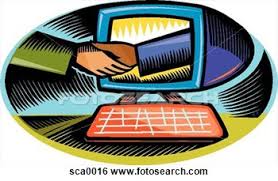 15
4. Recognition
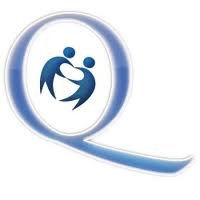 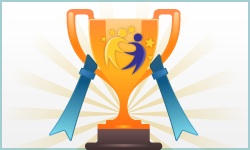 16
.
17
18
Coordination
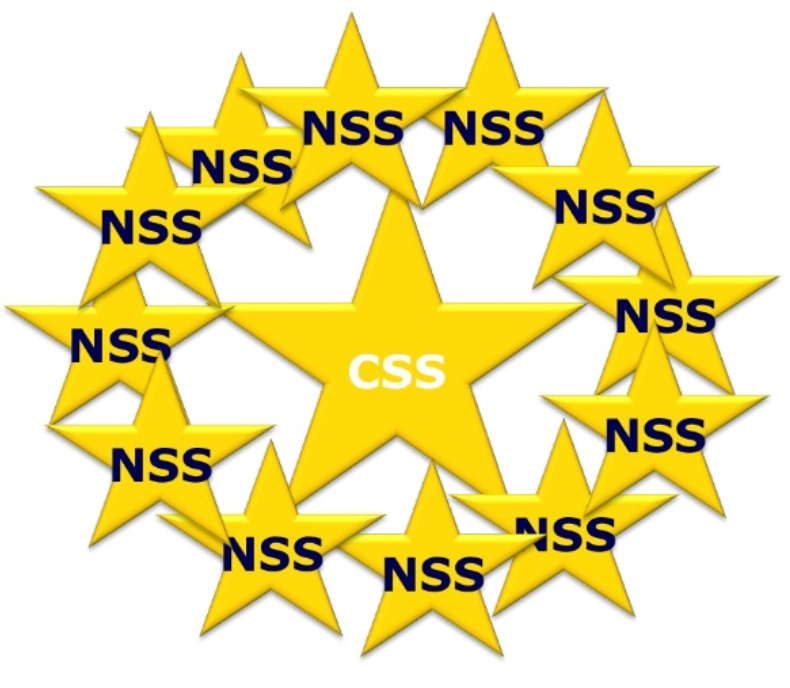 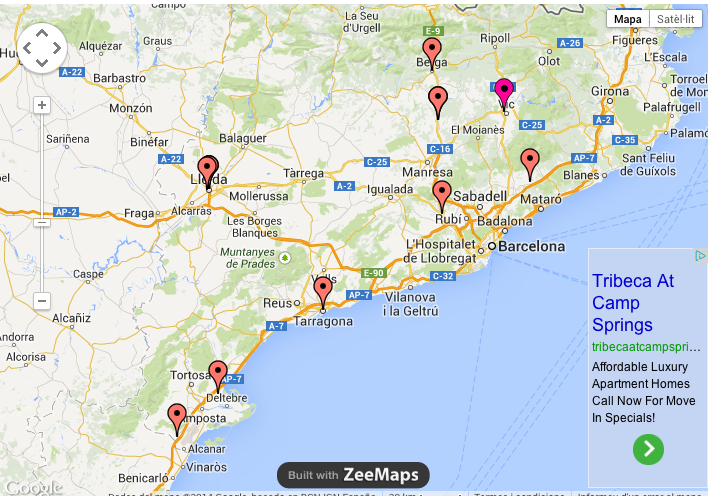 19
The European Portal:http://www.etwinning.net
20
The National Portal:http://www.etwinning.es
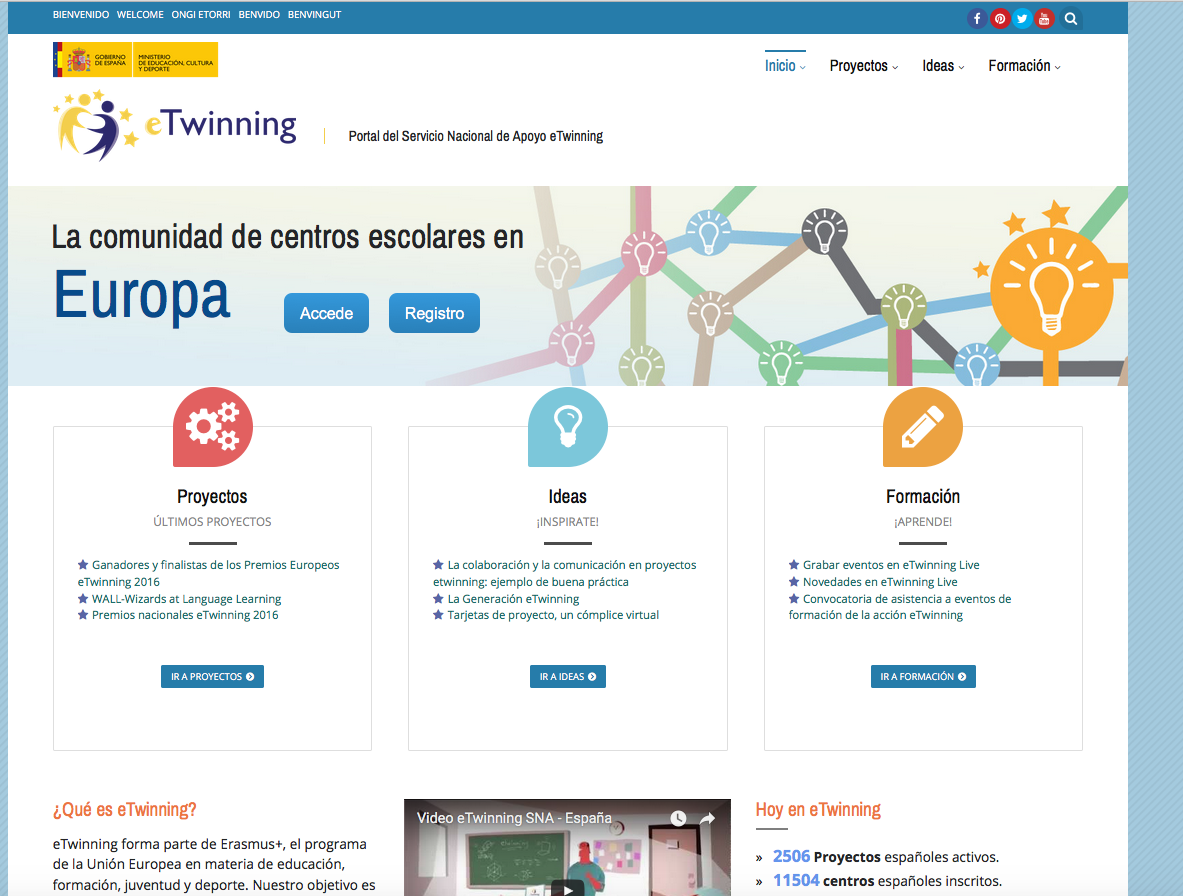 21
CATALAN ETWINNING AMBASSADORS BLOG
http://ambaixadacatalanaetwinning.blogspot.com.es/
22
Animation
https://www.youtube.com/watch?v=1062iBe8oSs
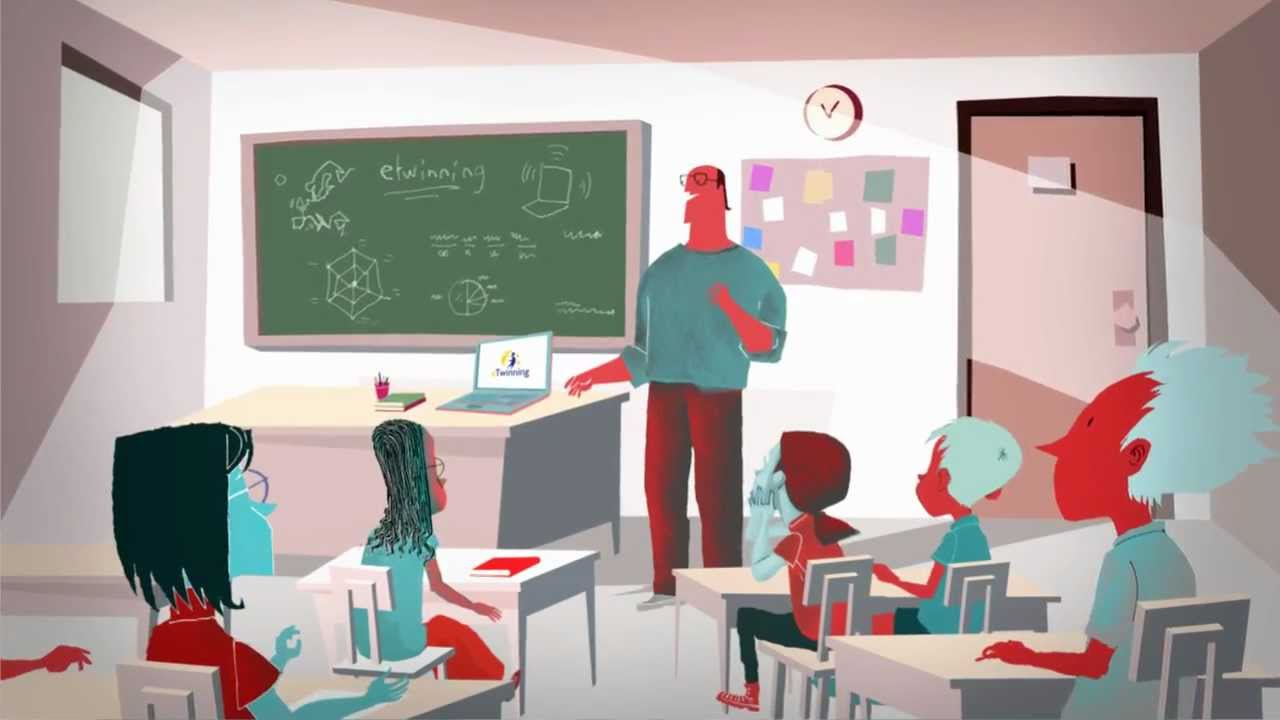 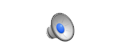 23
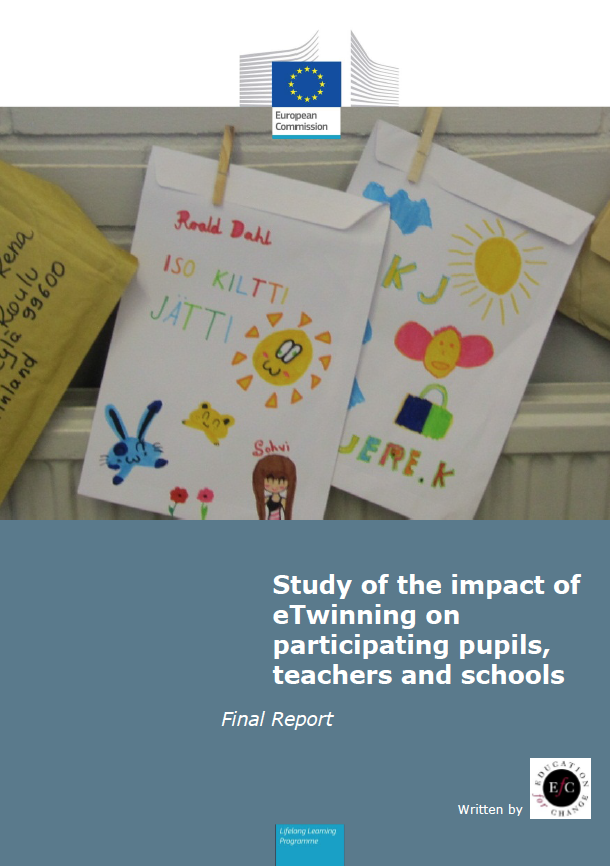 A study
25
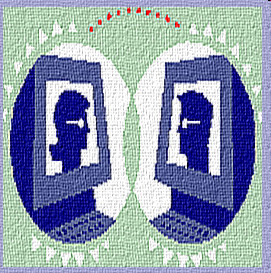 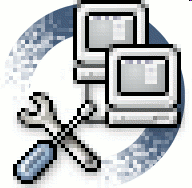 Impact on teachers
26
Impact on pupils
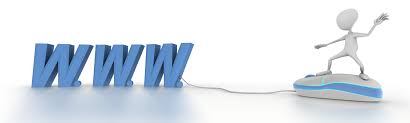 27
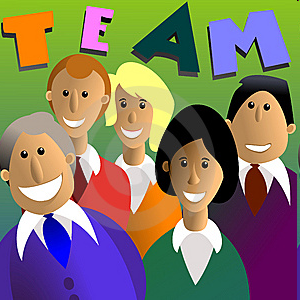 28
Impact on schools
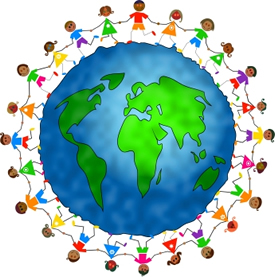 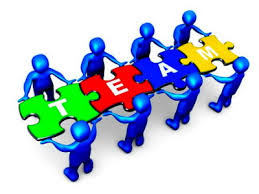 29